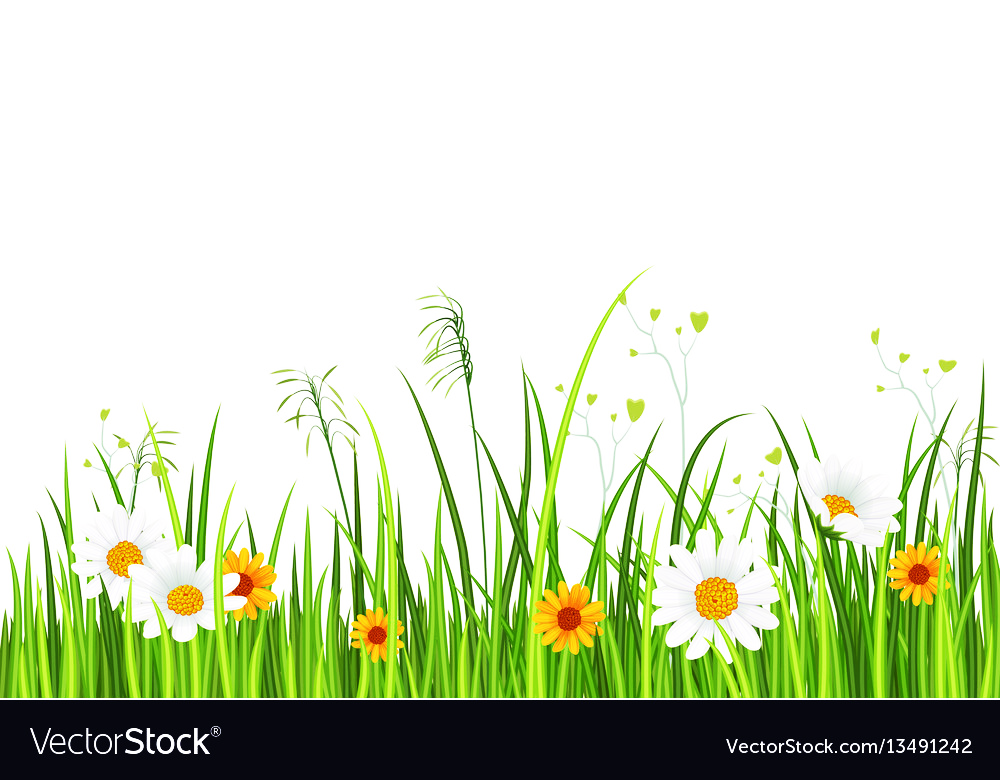 CHƯƠNG 6: CÁC ĐẠI LƯỢNG TỈ LỆ
§1. TỈ LỆ THỨC – DÃY TỈ SỐ BẰNG NHAU (tiếp theo)
TIẾT 2
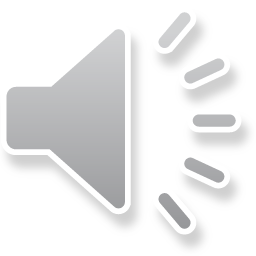 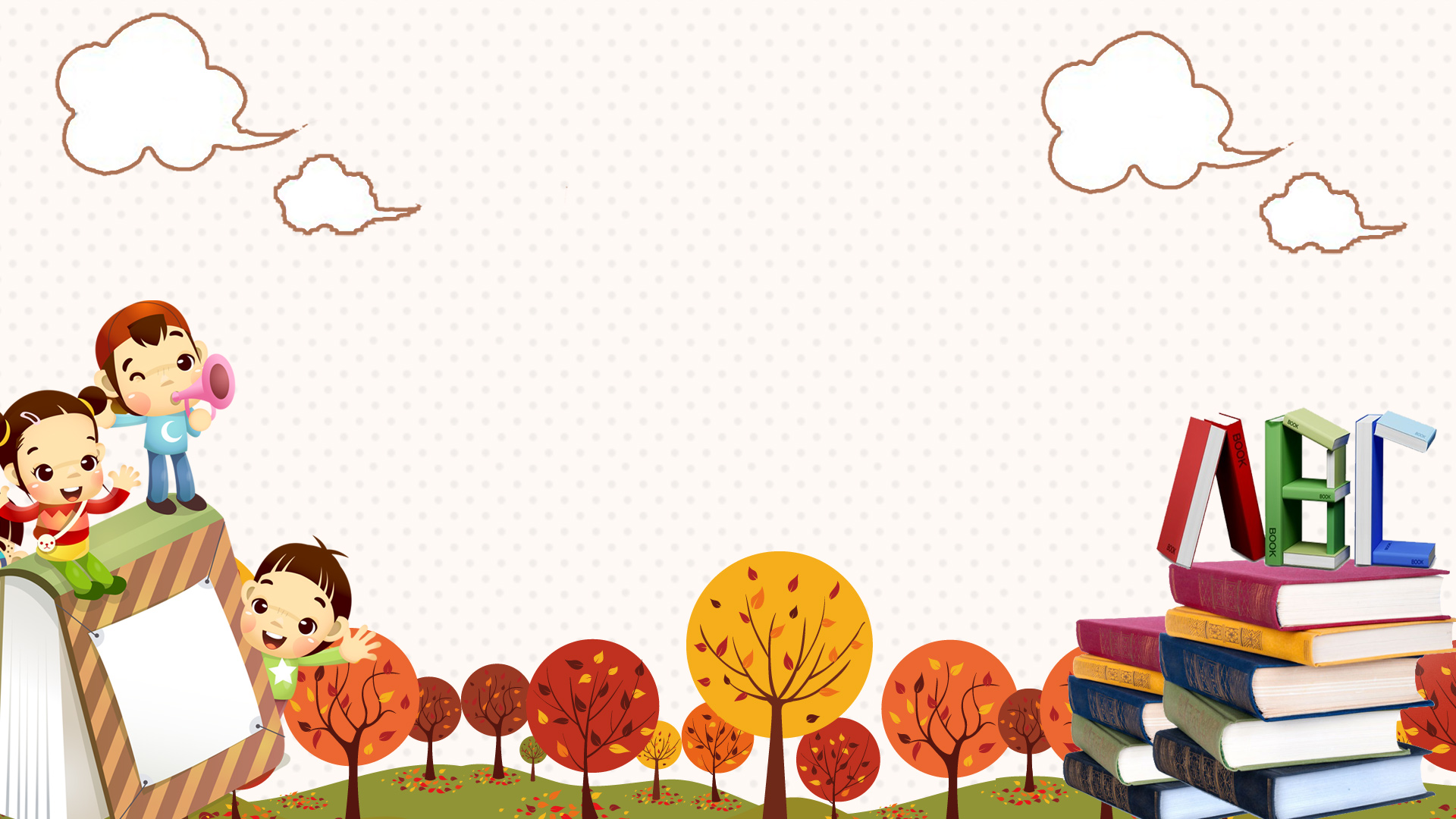 KHỞI ĐỘNG
Professional Presentation Template
BÀI TOÁN MỞ ĐẦU
Các bạn Bình, Mai và Lan cùng thi giải nhanh các bài toán trong sách Bài tập Toán 7. Trong một giờ, số bài làm được của mỗi bạn lần lượt là 4; 3; 5. Cô giáo thưởng cho mỗi bạn số hình dán lần lượt là 8; 6; 10. Hãy so sánh tỉ số giữa số hình dán được thưởng và số bài toán làm được của mỗi bạn.
Giải
Tỉ số giữa số hình dán được thưởng và số bài toán làm được của bạn Bình là
Tỉ số giữa số hình dán được thưởng và số bài toán làm được của bạn Mai là
Tỉ số giữa số hình dán được thưởng và số bài toán làm được của bạn Lan là
Vậy tỉ số giữa số hình dán được thưởng và số bài toán làm được của 3 bạn đều bằng nhau.
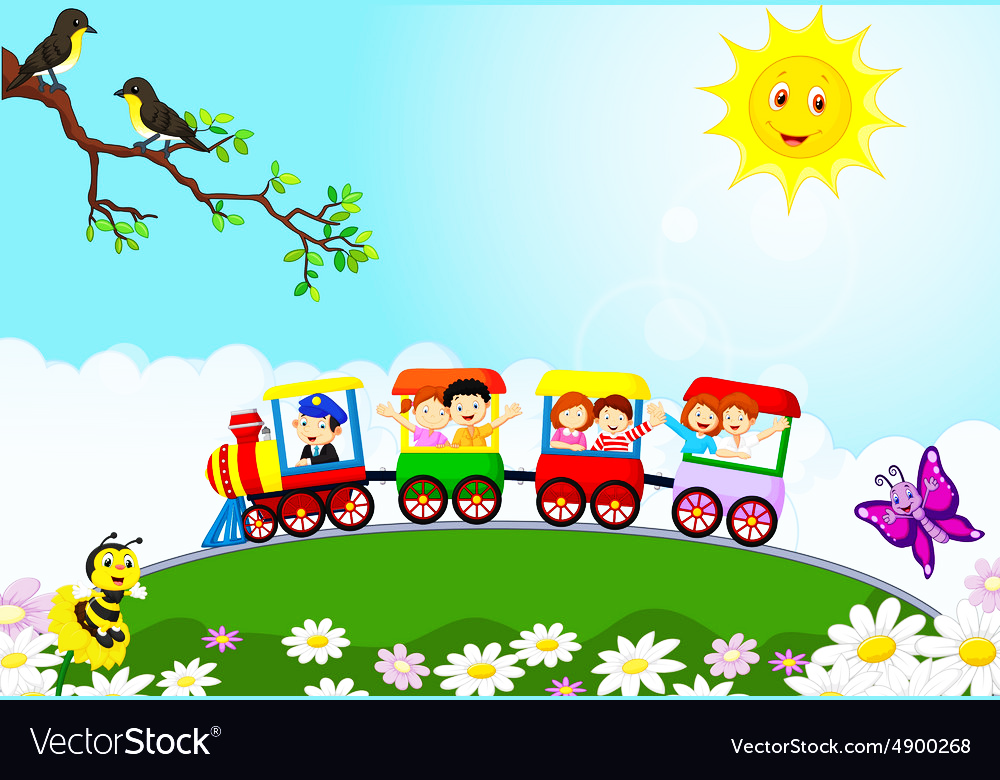 HOẠT ĐỘNG HÌNH THÀNH KIẾN THỨC
ĐẶT VẤN ĐỀ
+ Tìm tỉ số của 1 và 2?
+ Tìm thêm 3 tỉ số khác bằng với tỉ số của 1 và 2?
Giải
Tỉ số của 1 và 2 là
Dãy các tỉ số bằng nhau
§1. TỈ LỆ THỨC – DÃY TỈ SỐ BẰNG NHAU (tiếp theo)
2. Dãy tỉ số bằng nhau
a) Khái niệm:
Ta gọi dãy các đẳng thức
là một dãy các tỉ số bằng nhau
Ta có thể ghi là a : c : e = b : d : f (a, c, e tỉ lệ với b, d, f)
Ví dụ:
có thể ghi là x : y : z = 4 : 3: 5
NHIỆM VỤ
Cho tỉ lệ thức              .Hãy tính các tỉ số               và                rồi so sánh 

chúng với các tỉ số trong tỉ lệ thức đã cho?
Từ đó suy ra tính chất tổng quát nếu có
Giải
§1. TỈ LỆ THỨC – DÃY TỈ SỐ BẰNG NHAU
2. Dãy tỉ số bằng nhau
b) Tính chất của dãy tỉ số bằng nhau
Tính chất 1:
(các mẫu số phải khác 0)
Tính chất 2:
(các mẫu số phải khác 0)
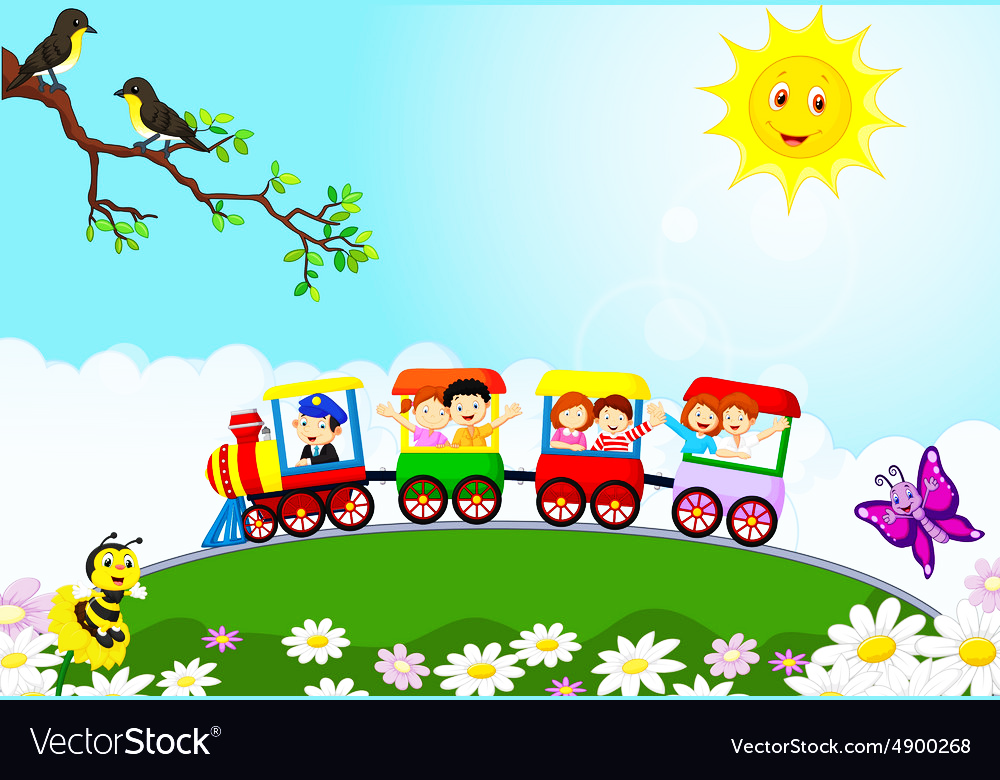 HOẠT ĐỘNG THỰC HÀNH
THỰC HÀNH 4/SGK 9: Tìm hai số x, y biết rằng
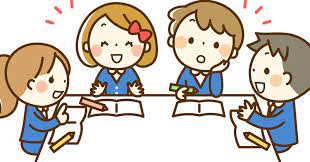 a) x + y = 30 và 					b) x –  y = –21 và
Giải
a) x + y = 30 và
b) x –  y = –21 và
Áp dụng tính chất của dãy tỉ số bằng nhau, ta có:
Áp dụng tính chất của dãy tỉ số bằng nhau, ta có:
THỰC HÀNH 5/SGK 9
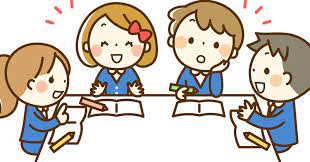 Tìm ba số x, y, z biết x + y + z =  24 và x : y : z = 3 : 4: 5
Giải
Ta có
Áp dụng tính chất của dãy tỉ số bằng nhau, ta có:
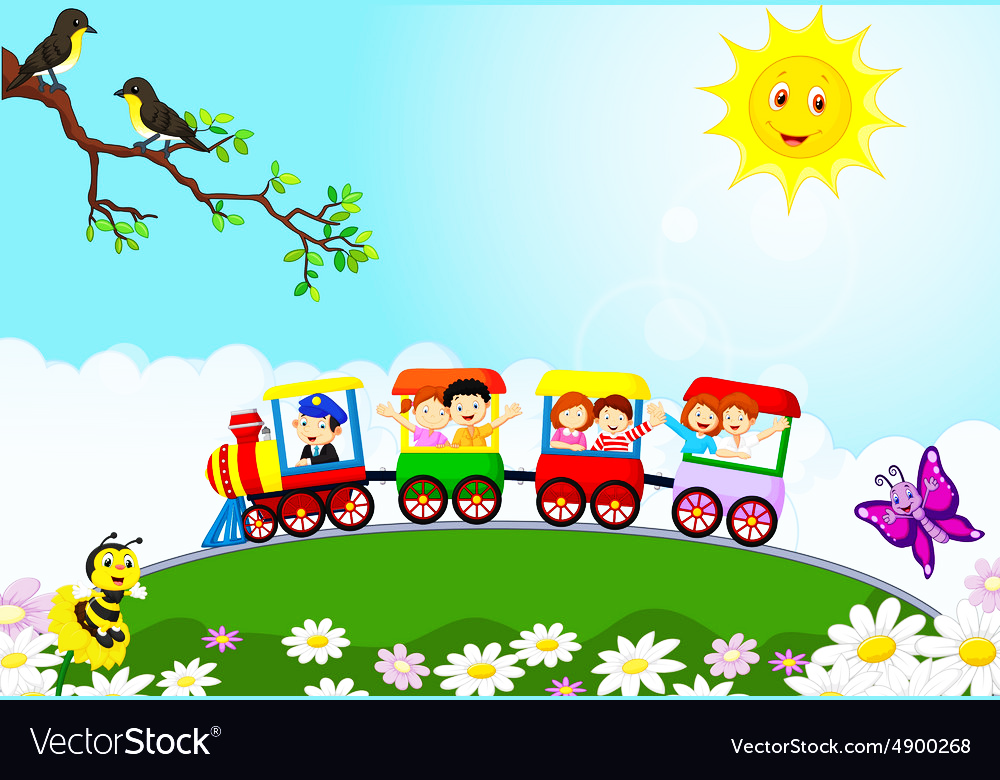 HOẠT ĐỘNG VẬN DỤNG
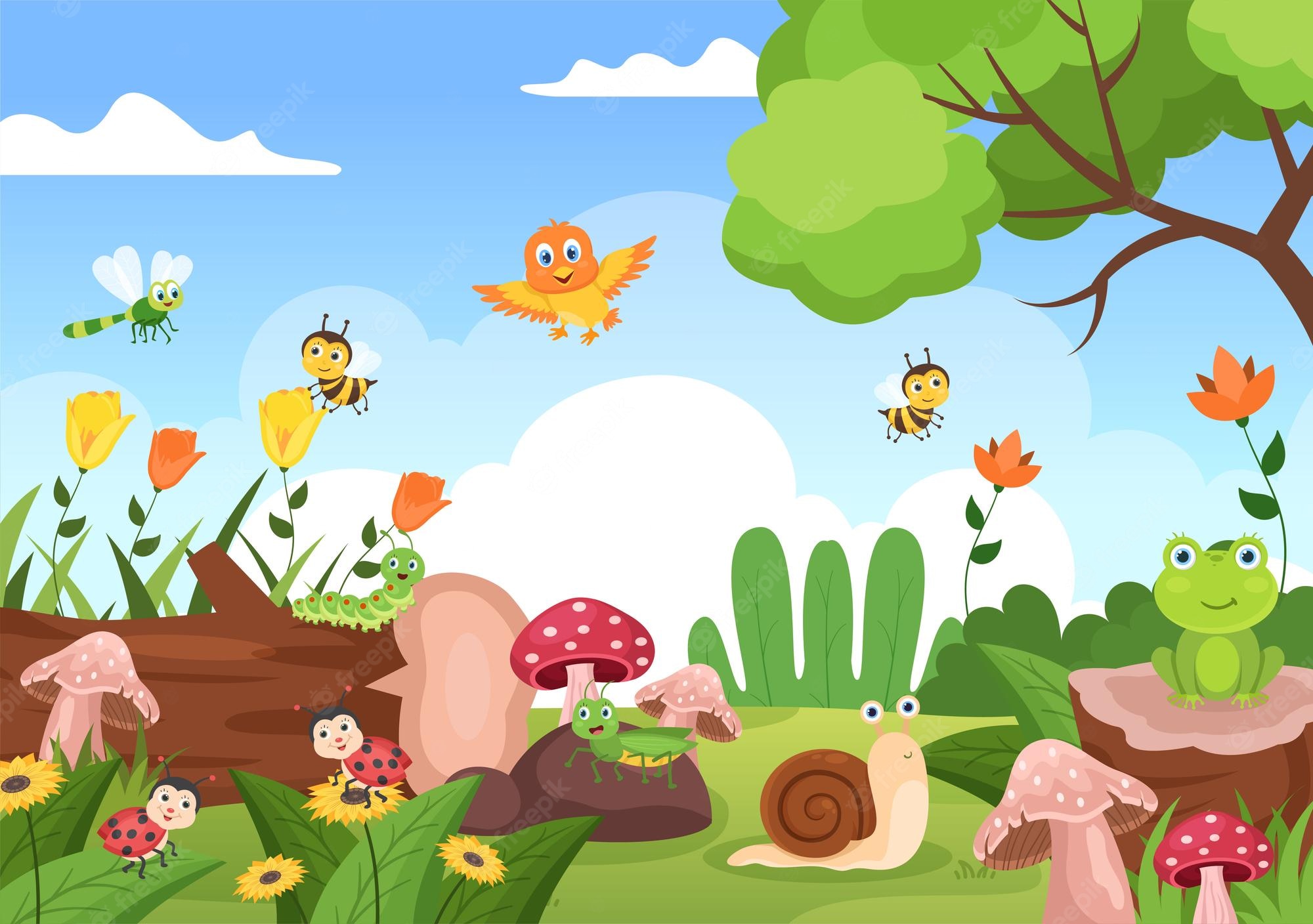 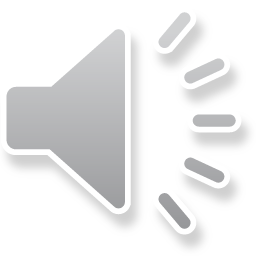 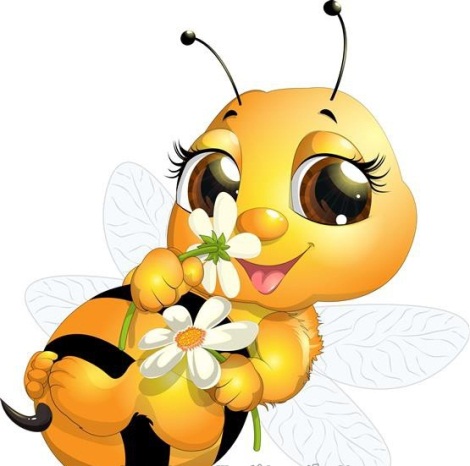 ONG NHỎ 
   VÀ MẬT HOA
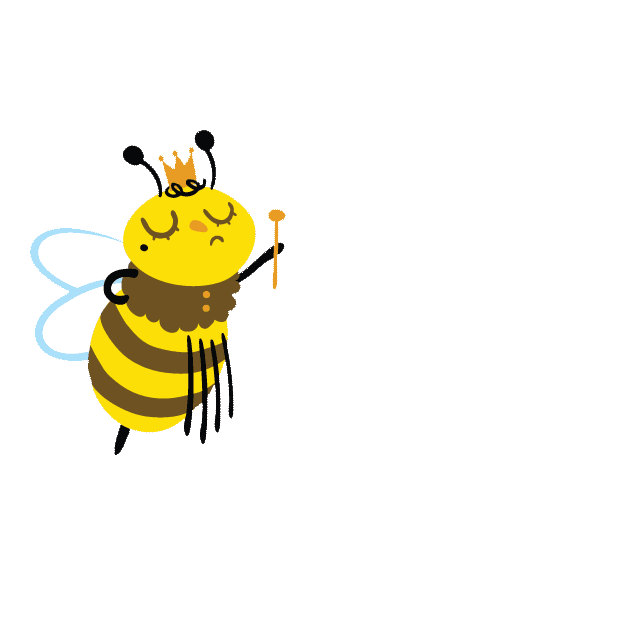 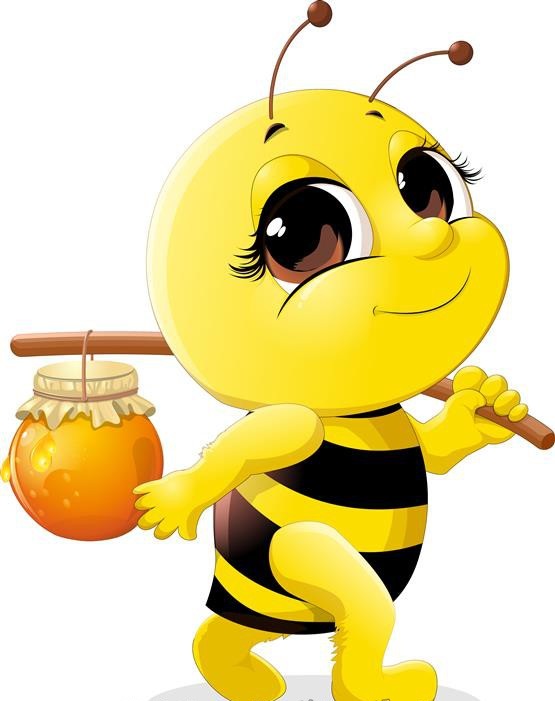 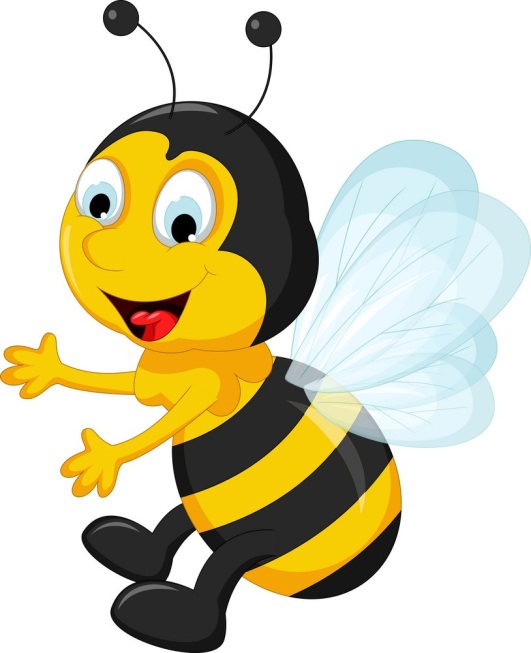 BẮT ĐẦU
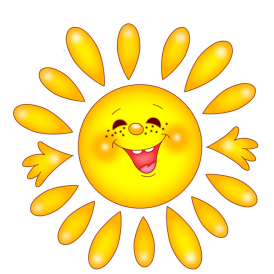 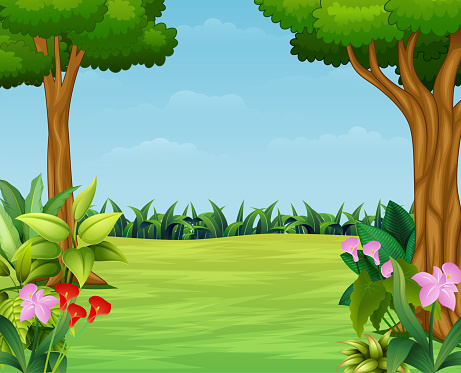 Câu 1. Chọn khẳng định đúng
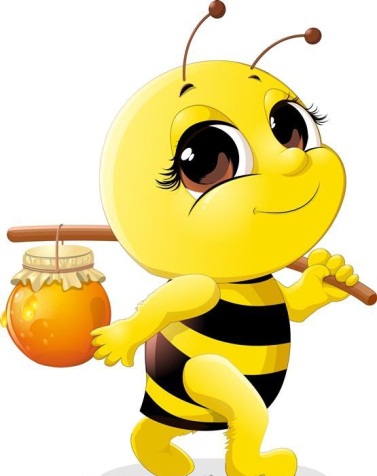 A.                     (các mẫu số phải khác 0)
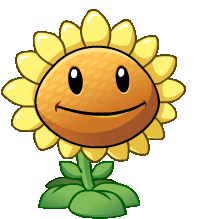 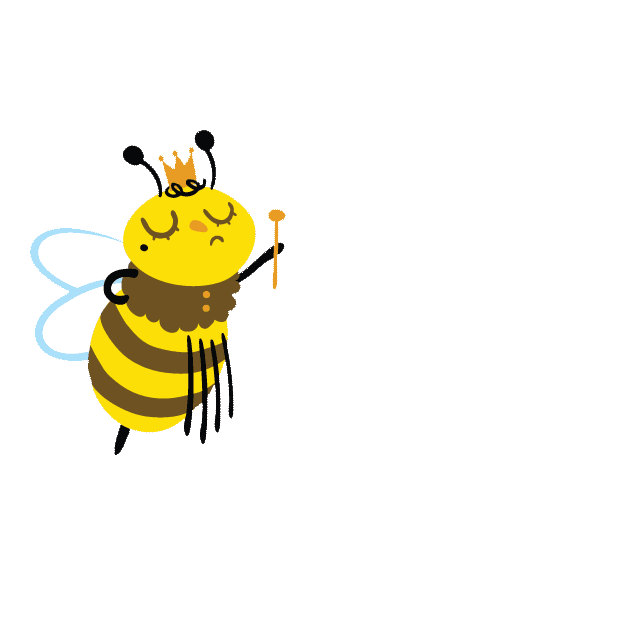 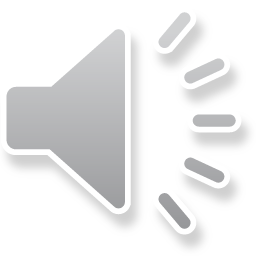 B.                      

(các mẫu số phải khác 0)
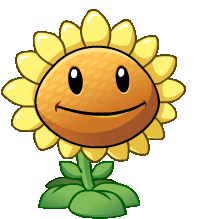 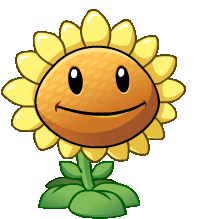 C.                         (các mẫu số phải khác 0)
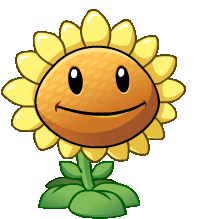 D.                                                   (các mẫu số phải khác 0)
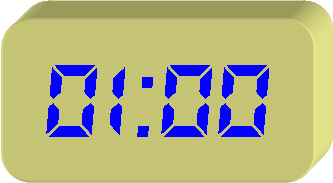 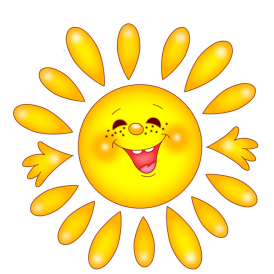 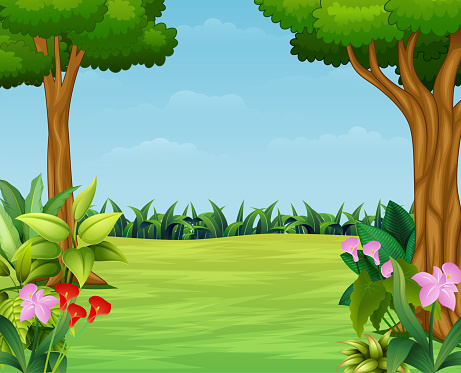 Câu 2. Tìm x, y biết x + y = 55 và
A.
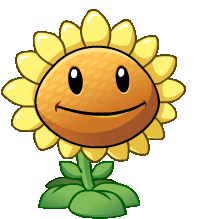 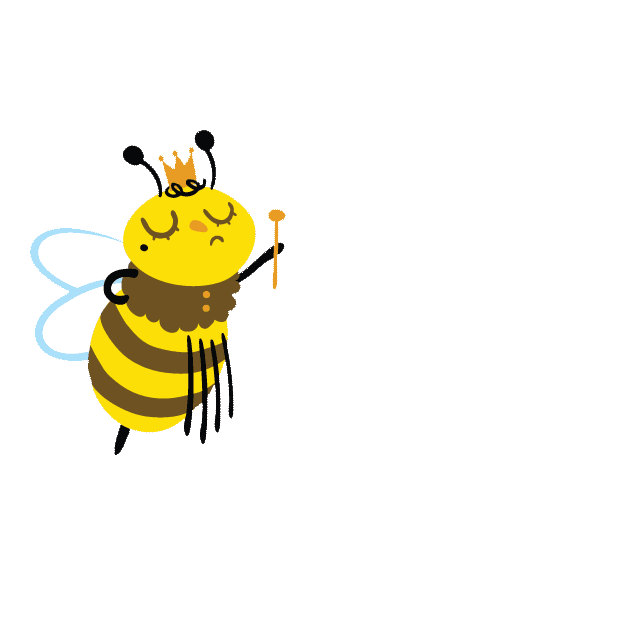 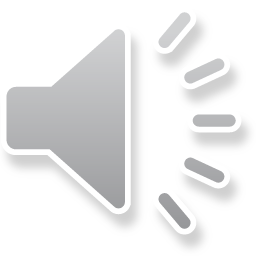 B.
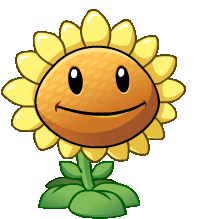 C.
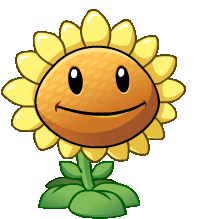 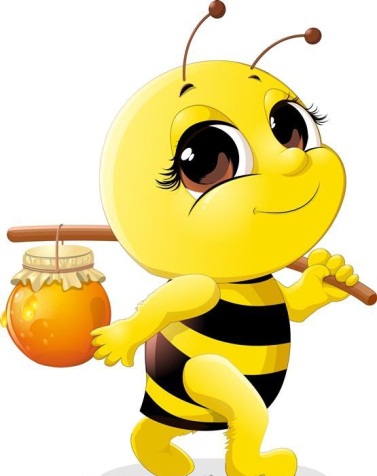 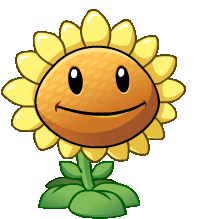 D.
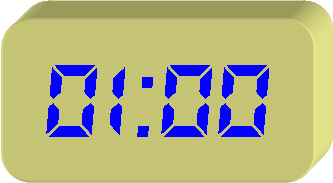 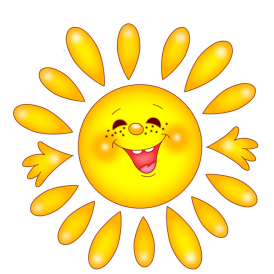 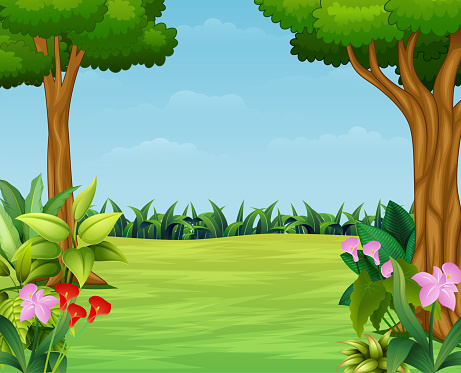 Câu 3. Thành phần của mứt dừa sau khi hoàn thành chỉ gồm có dừa và đường theo tỉ lệ 2 : 1. Em hãy tính xem trong 6 kg mứt dừa có bao nhiêu kilôgam dừa và bao nhiêu kilôgam đường.
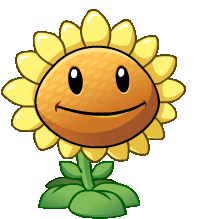 A. 2 kg dừa và 1 kg đường
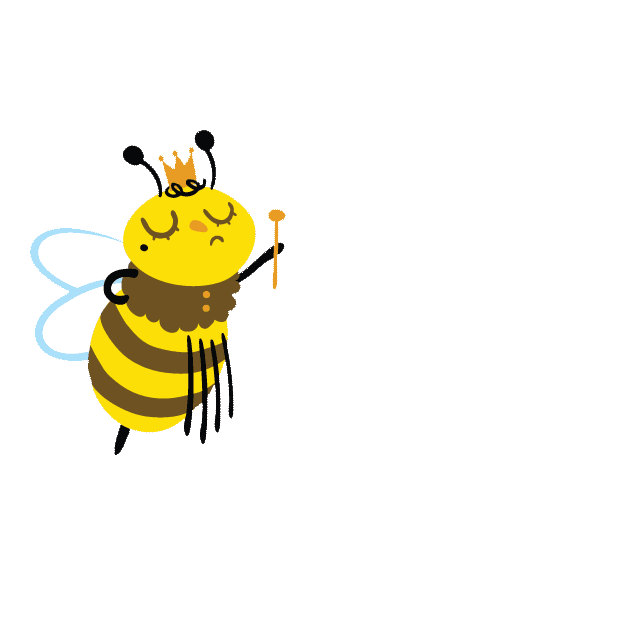 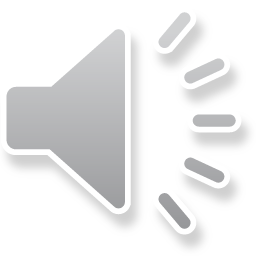 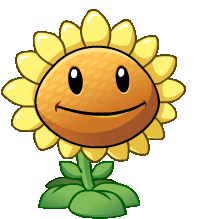 B. 2 kg dừa và 4 kg đường
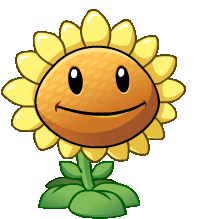 C. 4 kg dừa và 2 kg đường
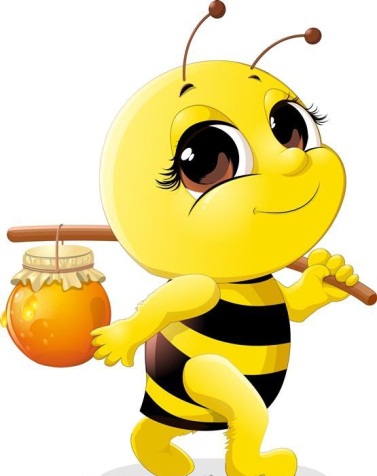 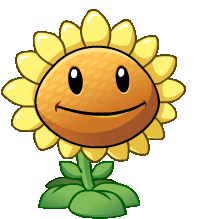 D. 3 kg dừa và 3 kg đường
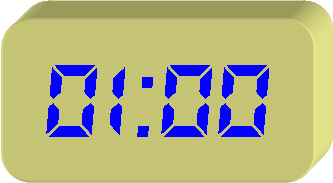 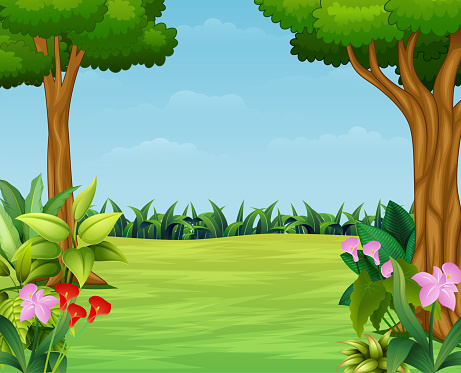 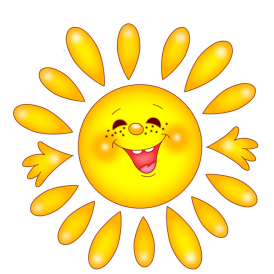 Câu 4. Ba lớp 7A, 7B, 7C trồng được 60 cây xanh. Cho biết số cây trồng của mỗi lớp tỉ lệ lần lượt với 
3 : 4: 5. Hỏi số cây xanh lớp 7A đã trồng?
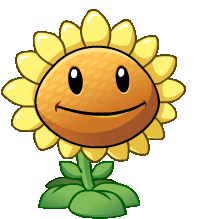 A. 12 cây xanh
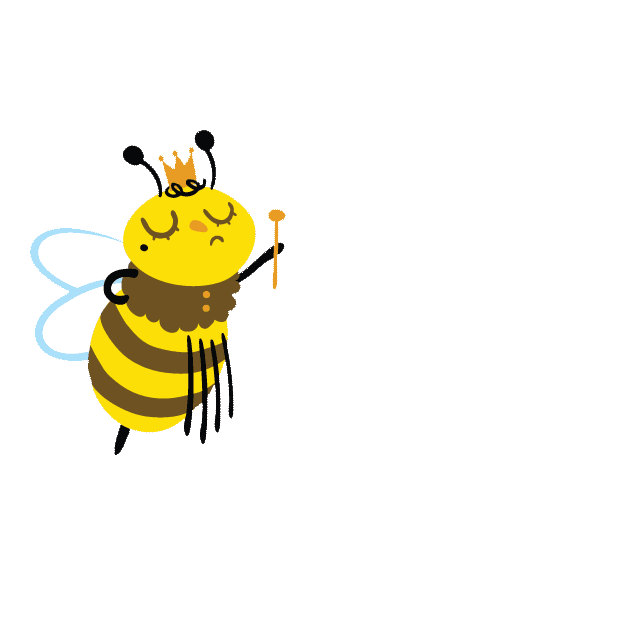 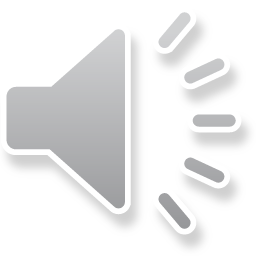 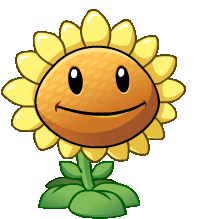 B. 20 cây xanh
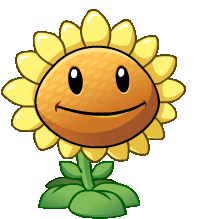 C. 15 cây xanh
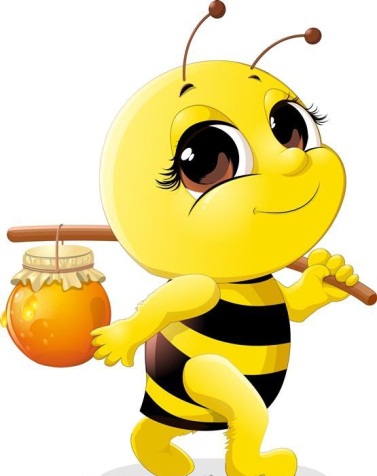 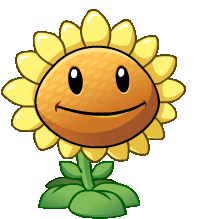 D. 3 cây xanh
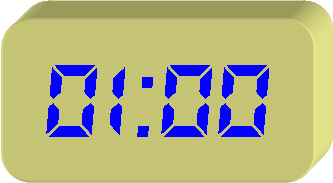 Giao việc về nhà
- Ôn lại định nghĩa và tính chất của tỉ lệ thức.
- Xem lại các bài tập đã sửa và hoàn thành bài 1, 2/SGK trang 10.
- Đọc trước nội dung về dãy tỉ số bằng nhau.